Paul - Kraemer - SchuleFörderschule des Rhein-Erft-Kreises mit dem Schwerpunkt Geistige Entwicklung
Die Paul-Kraemer-Schule stellt sich vor
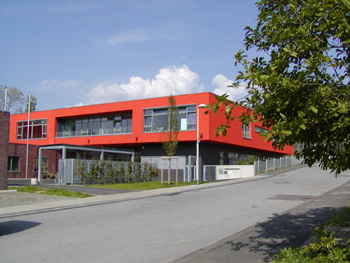 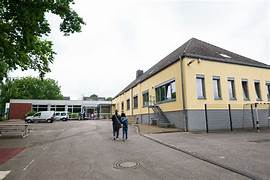 Paul - Kraemer - SchuleFörderschule des Rhein-Erft-Kreises mit dem Schwerpunkt Geistige Entwicklung
Förderschule mit dem Förderschwerpunkt Geistige Entwicklung

188 Schüler:innen (Stand SJ 24/25)
18 Klassen
Klassengröße 8–13 Schüler:innen

Standorte:
Frechen Bachem (Schallmauer 2-10, 50226 Frechen-Bachem)    
Frechen Habbelrath (Badstraße 1a, 50226 Frechen-Habbelrath)
Paul - Kraemer - SchuleFörderschule des Rhein-Erft-Kreises mit dem Schwerpunkt Geistige Entwicklung
Schullaufbahn
Paul - Kraemer - SchuleFörderschule des Rhein-Erft-Kreises mit dem Schwerpunkt Geistige Entwicklung
Mitarbeiter:innen
Paul - Kraemer - SchuleFörderschule des Rhein-Erft-Kreises mit dem Schwerpunkt Geistige Entwicklung
Paul - Kraemer - SchuleFörderschule des Rhein-Erft-Kreises mit dem Schwerpunkt Geistige Entwicklung
Unsere Arbeit
Paul - Kraemer - SchuleFörderschule des Rhein-Erft-Kreises mit dem Schwerpunkt Geistige Entwicklung
Diagnostik & Förderung
Paul - Kraemer - SchuleFörderschule des Rhein-Erft-Kreises mit dem Schwerpunkt Geistige Entwicklung
Unterricht
Paul - Kraemer - SchuleFörderschule des Rhein-Erft-Kreises mit dem Schwerpunkt Geistige Entwicklung
Schulinterne Konzepte
Paul - Kraemer - SchuleFörderschule des Rhein-Erft-Kreises mit dem Schwerpunkt Geistige Entwicklung
Berufsvorbereitung
Paul - Kraemer - SchuleFörderschule des Rhein-Erft-Kreises mit dem Schwerpunkt Geistige Entwicklung
Kosten im Schuljahresverlauf
Paul - Kraemer - SchuleFörderschule des Rhein-Erft-Kreises mit dem Schwerpunkt Geistige Entwicklung
Ausstattung der Paul-Kraemer-Schule

 - Standort Bachem -
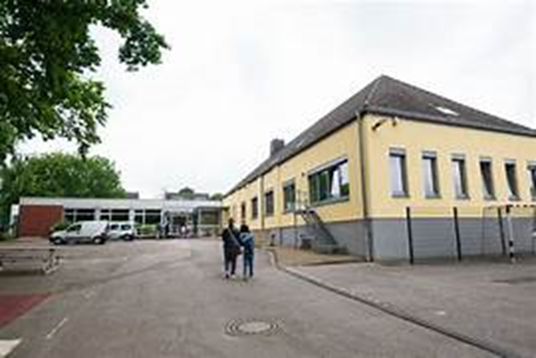 Paul - Kraemer - SchuleFörderschule des Rhein-Erft-Kreises mit dem Schwerpunkt Geistige Entwicklung
Der Standort Bachem
Psychomotorik-/Musikraum
Snoezelraum
Bällebad
Reizarme Differenzierungsräume
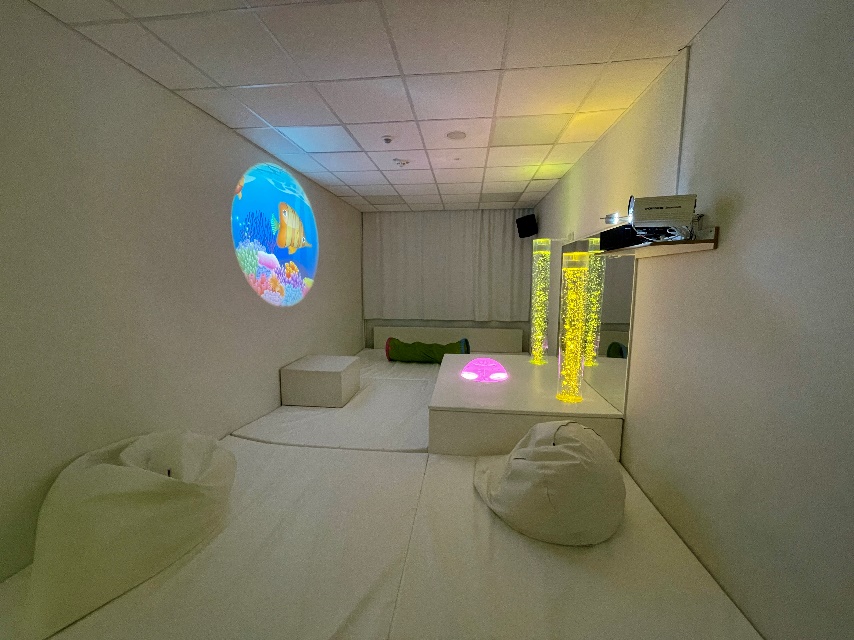 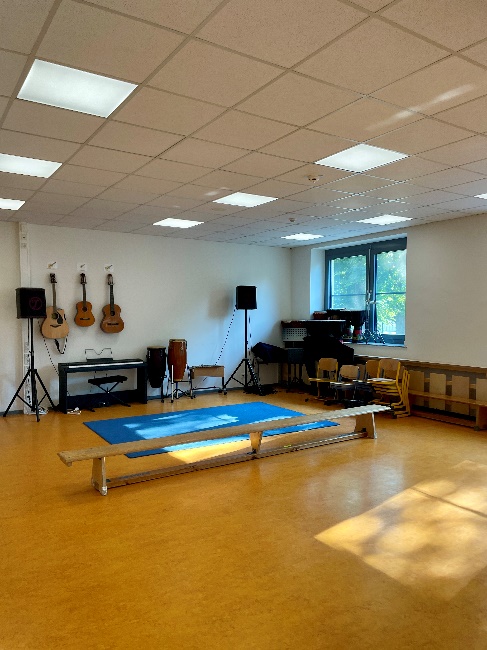 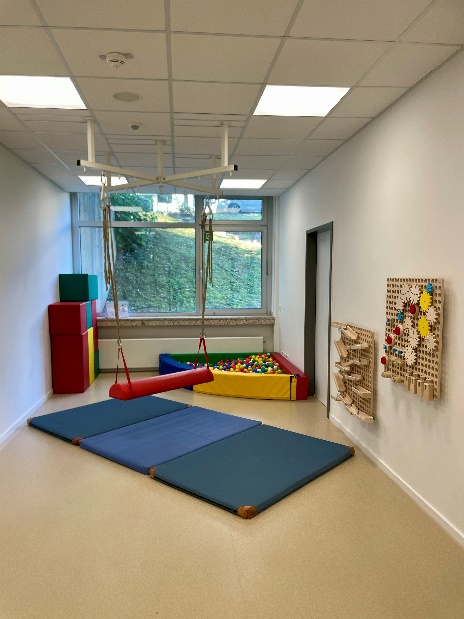 Paul - Kraemer - SchuleFörderschule des Rhein-Erft-Kreises mit dem Schwerpunkt Geistige Entwicklung
Ausstattung der Paul-Kraemer-Schule

 - Standort Habbelrath -
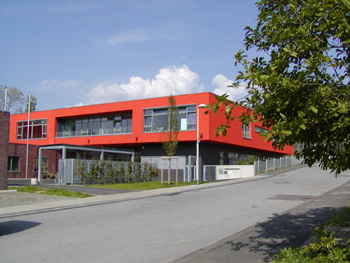 Paul - Kraemer - SchuleFörderschule des Rhein-Erft-Kreises mit dem Schwerpunkt Geistige Entwicklung
Der Standort Habbelrath
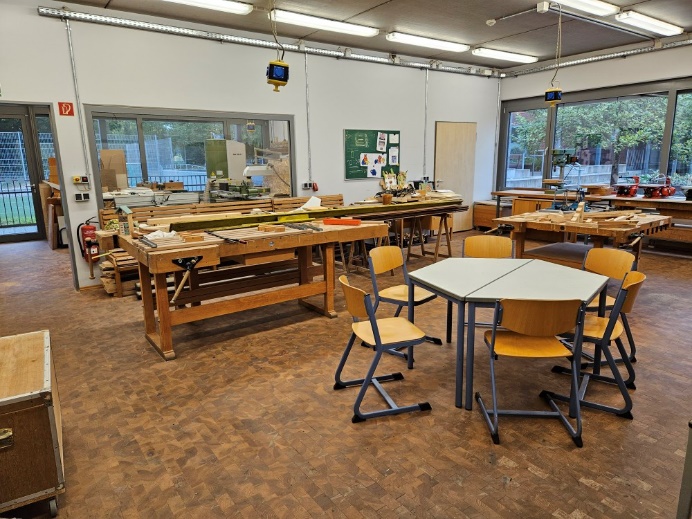 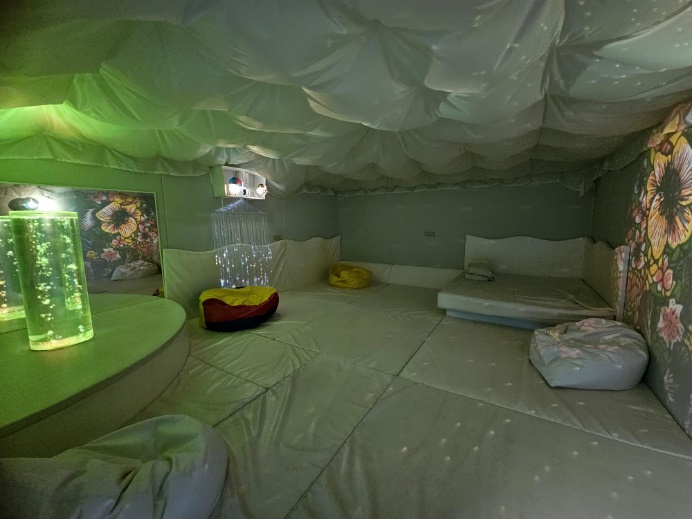 Turnhalle
Snoezelraum
Powerraum
Werkräume
Basaler Förderraum
Matschraum
Musikraum
Kunstatelier
Lehrküche
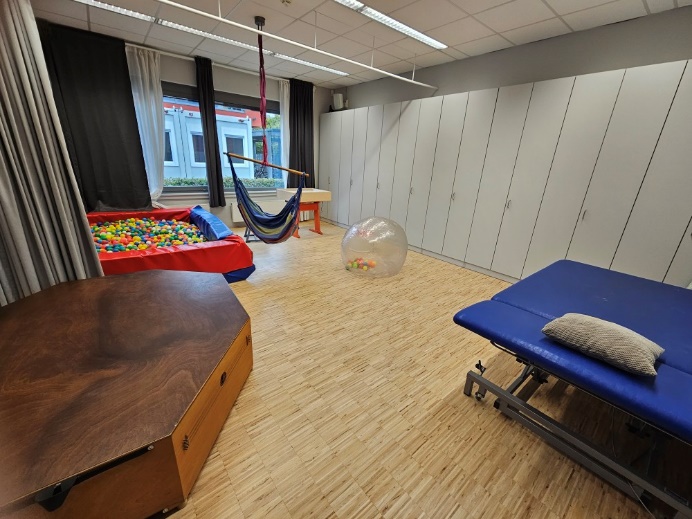 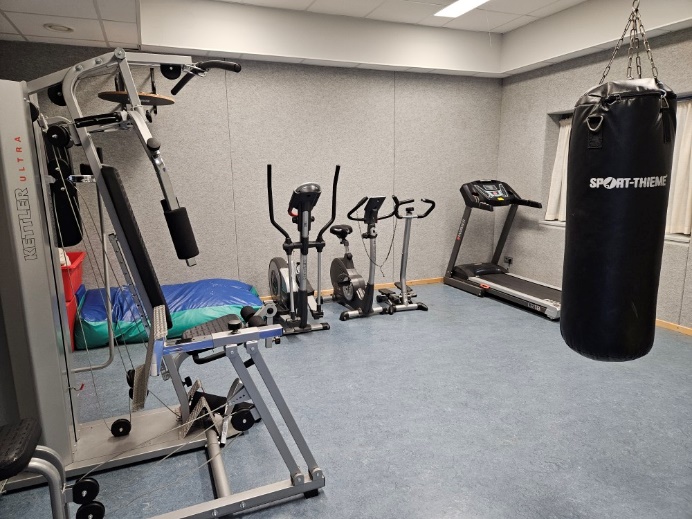 Paul - Kraemer - SchuleFörderschule des Rhein-Erft-Kreises mit dem Schwerpunkt Geistige Entwicklung
Kontakt:

Paul-Kraemer-Schule
Förderschule mit dem Förderschwerpunkt geistige Entwicklung
Tel.: 02234 – 59505

info@paul-kraemer-schule.de 
www.paul-kraemer-schule.de
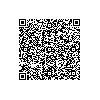